Simultaneous track finding and track fitting
Yao ZHANG1 , Ye YUAN1,2 , Haiyong JIANG2 , Zhibin YANG1
1. Institute of High Energy Physics, Chinese Academy of Sciences, Beijing 
2. University of Chinese Academy of Sciences
Jan 12, 2023
Speaker: Zhibin Yang
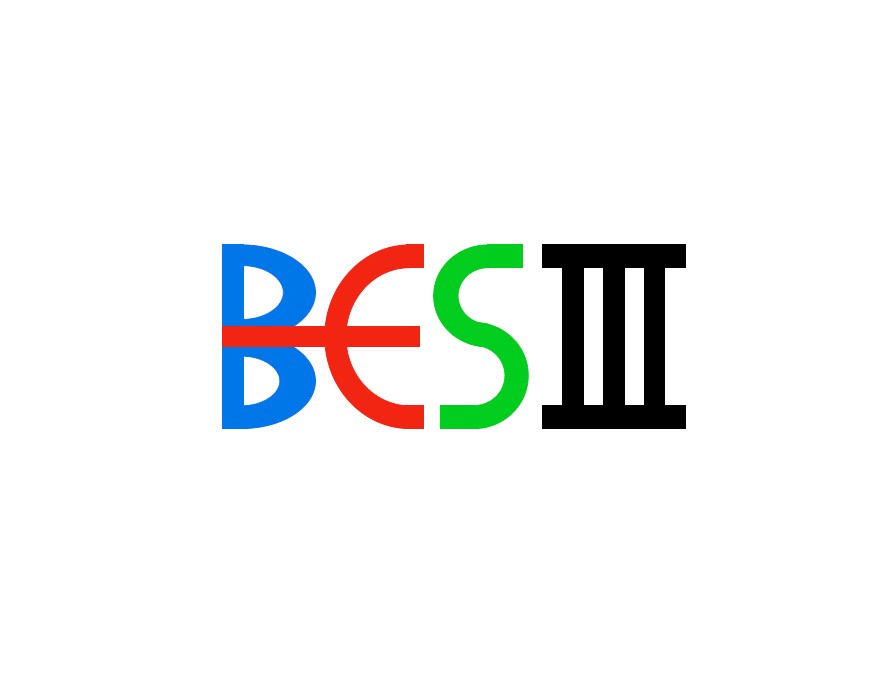 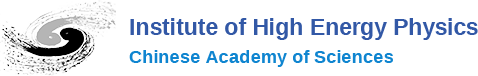 1
Outline
Background and Motivation
BESIII MDC 
GNN approaches
Model structure
Point cloud data
PointNet and PointNet++
Clustering and fitting network
Current Results
training
Clustering
fitting
Difficulties and next step
Clustering problem
Inform physics knowledge attempt
GNN as supplement network for noise classification
Summary
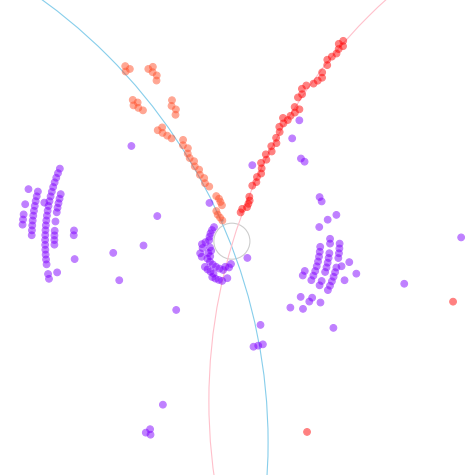 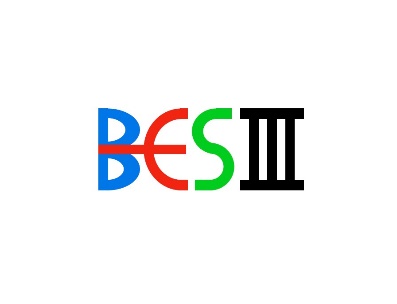 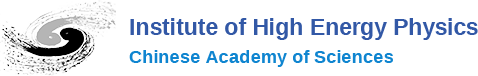 2
BESIII Main Drift Chamber
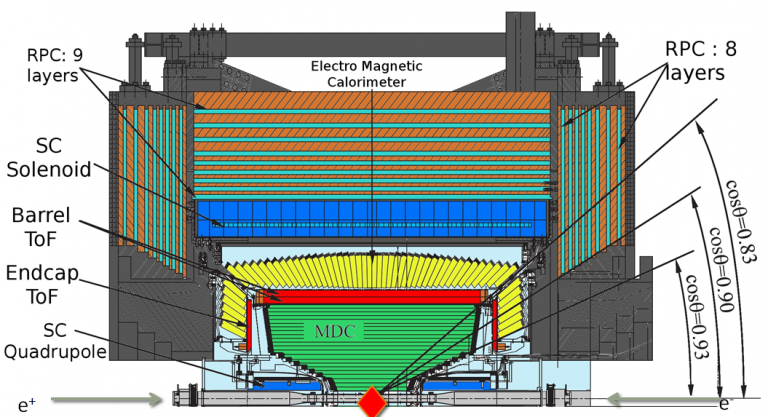 Low tracking efficiency and performance for special events
Low transverse momentum
Large dip angle
Secondary vertex
Higher background and noise with the upgrade of BEPCII
The optimization of the tradition tracking algorithm could be risky and challenging
Aim of our work
Explore the new tracking method with novel technics
Hit clustering with the auxiliary of the track parameter regression （Parallel “track finding and fitting” with neural network）
Experiment independent tracking with 2-D measurement (drift chamber)
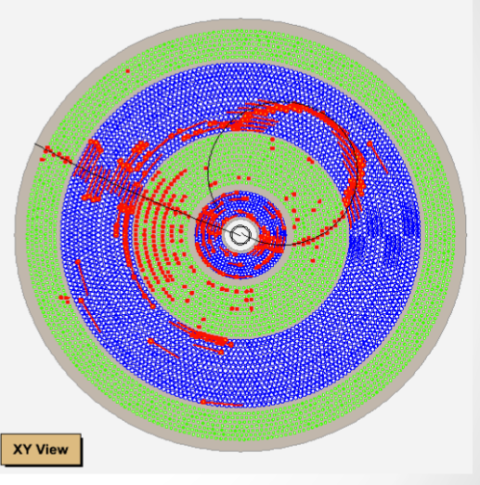 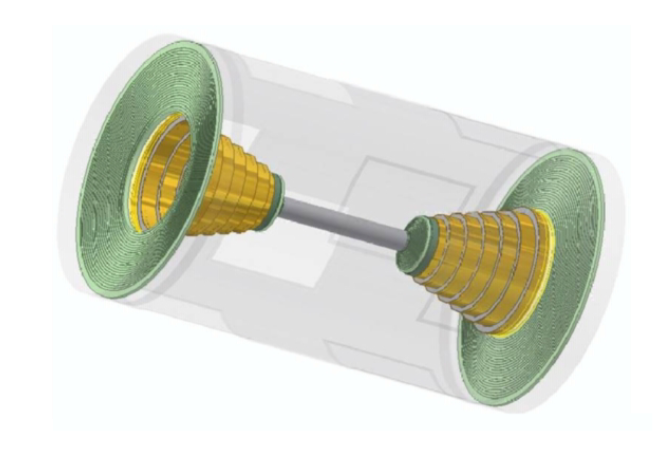 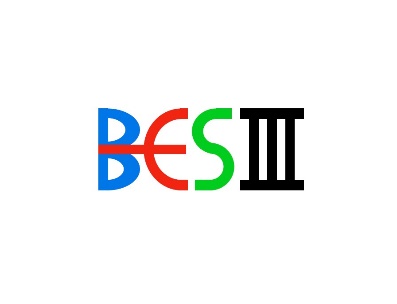 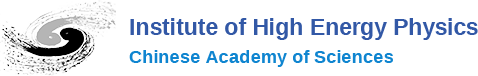 3
Graph Neural Networks on Track Reconstruction
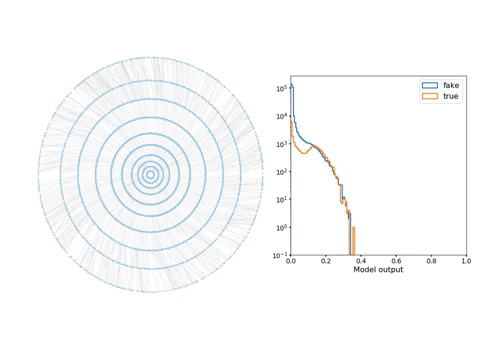 Graph Neural Networks for Particle Reconstruction in High Energy Physics Detectors has been brought up since 2019 (Exa.Trkx)
Aim: High-luminosity scaling problem

Pros: 
Graphs can capture inherent sparsity of much physics data
Cons: 
Graph construction is needed
Poor result on clustering
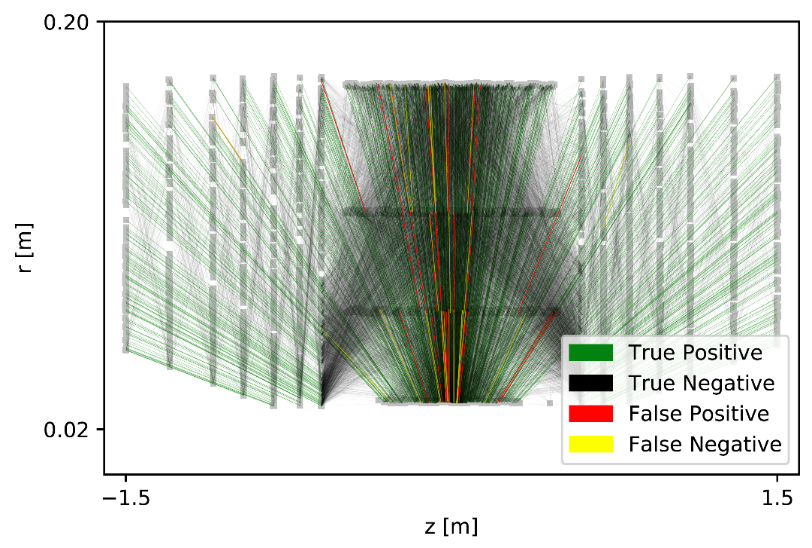 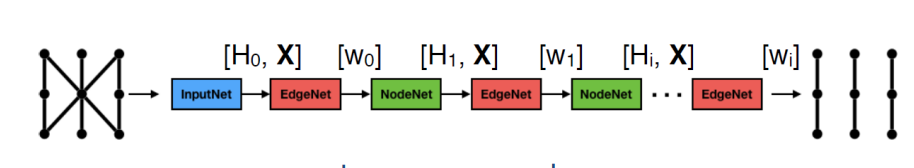 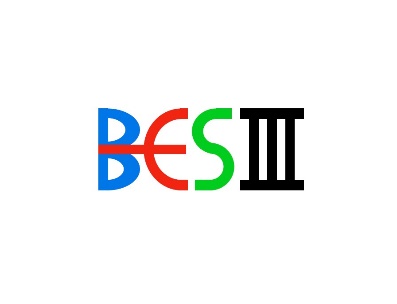 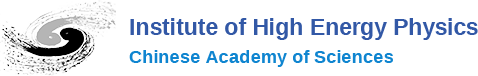 4
Graph Neural Networks on Track Reconstruction
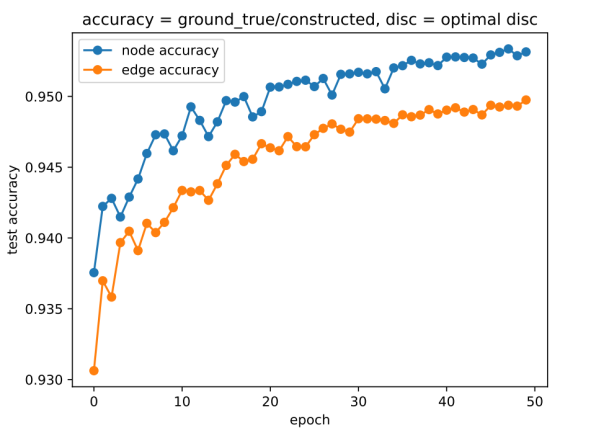 Our GNN attempts
Good at noise-signal classification
Bad at clustering
Worse results compare to silicon detector data
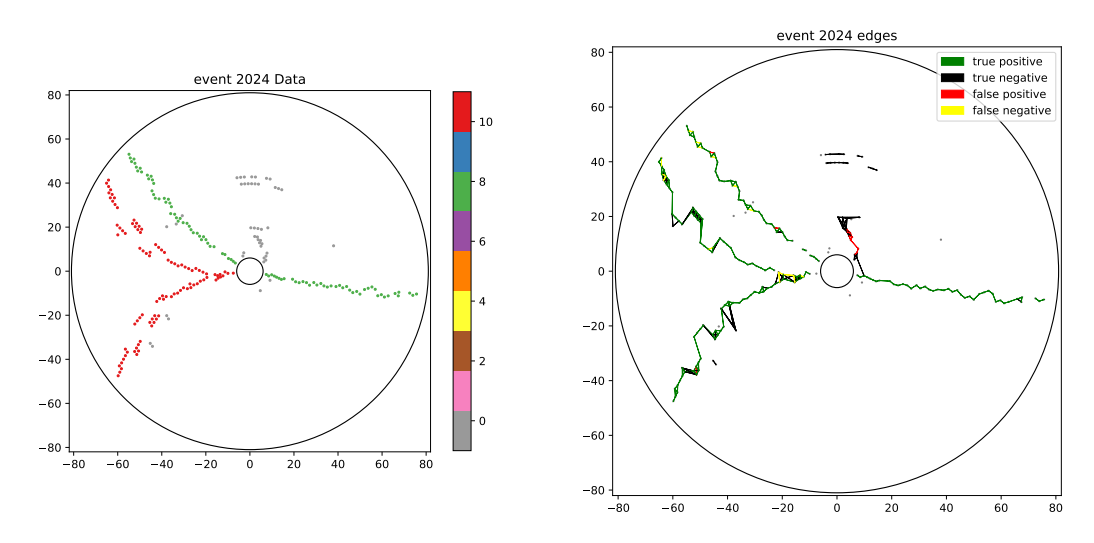 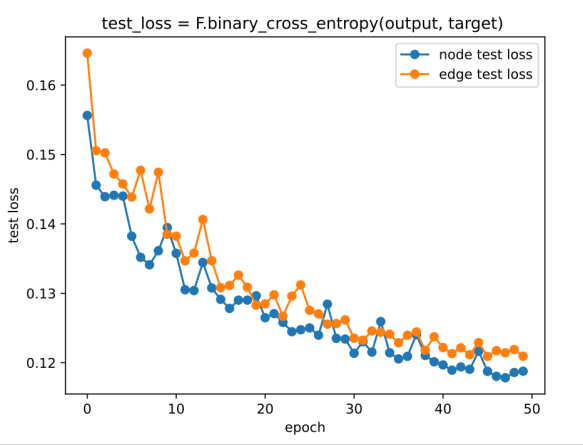 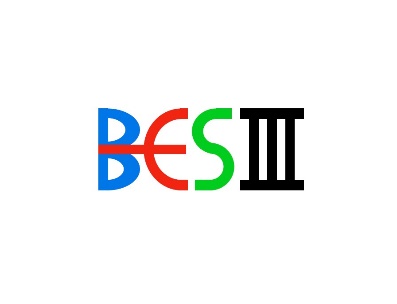 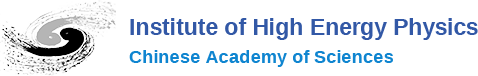 5
Point cloud data and PointNet
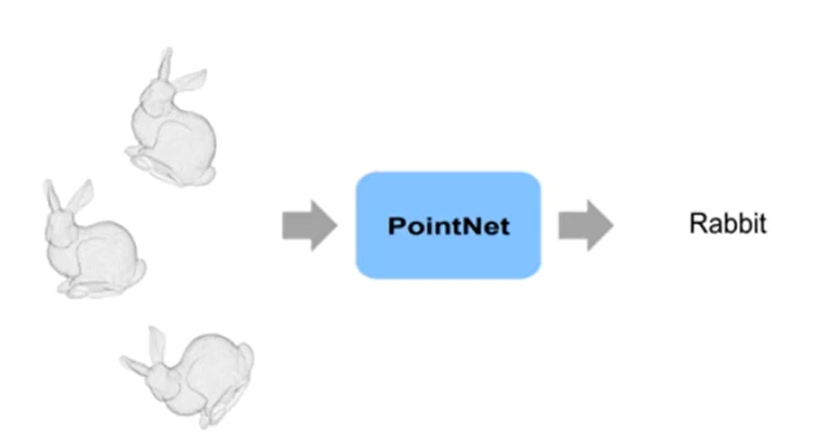 Point cloud data
Unordered point set as input
Invariance under geometric transformations
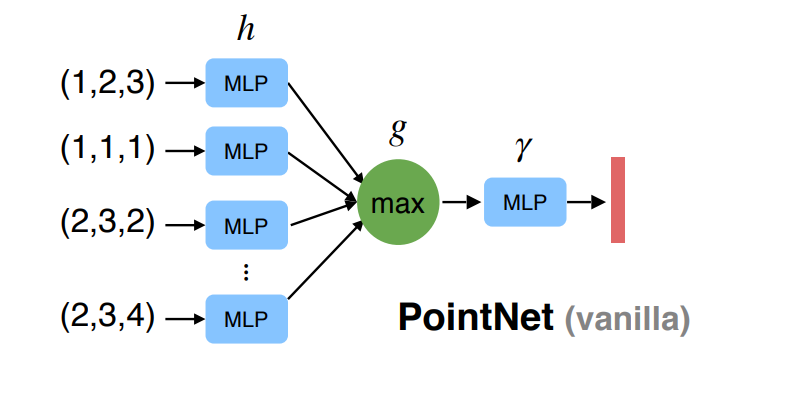 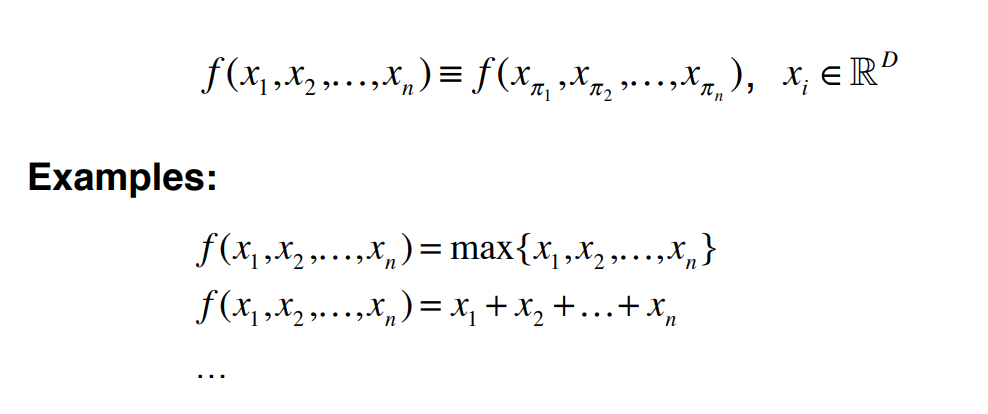 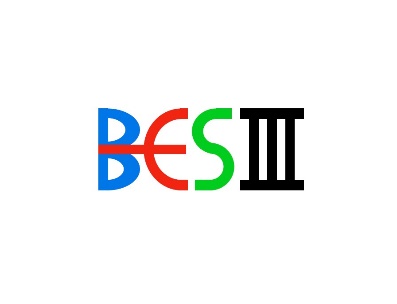 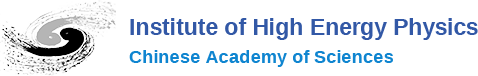 6
PointNet and PointNet++
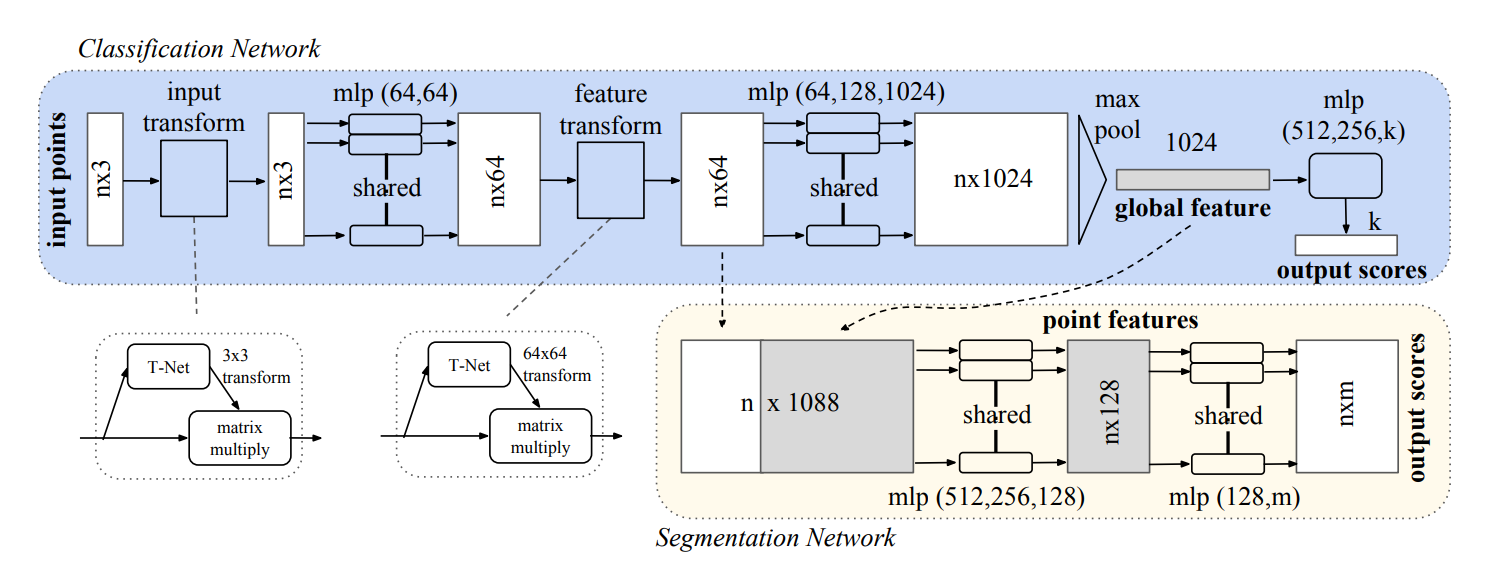 PointNet [1] drawbacks:
does not capture local structures

PointNet++ [2]
added hierarchical structure to capture local features
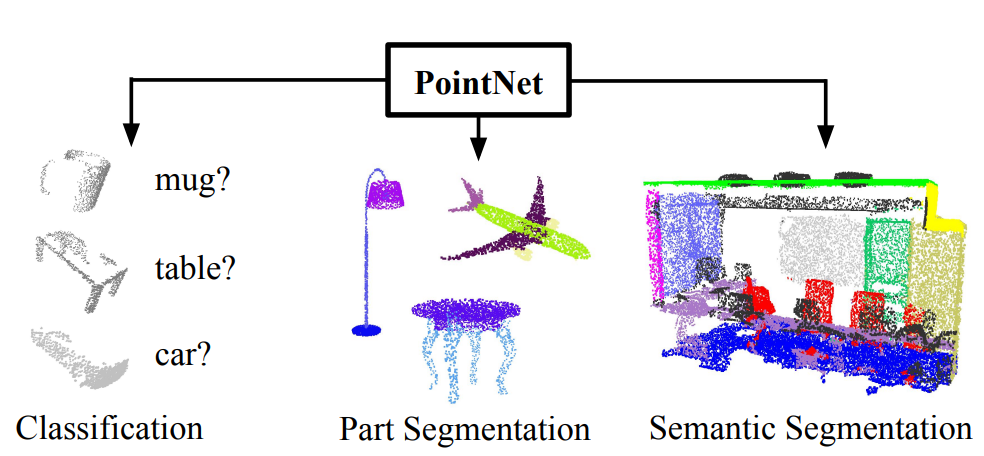 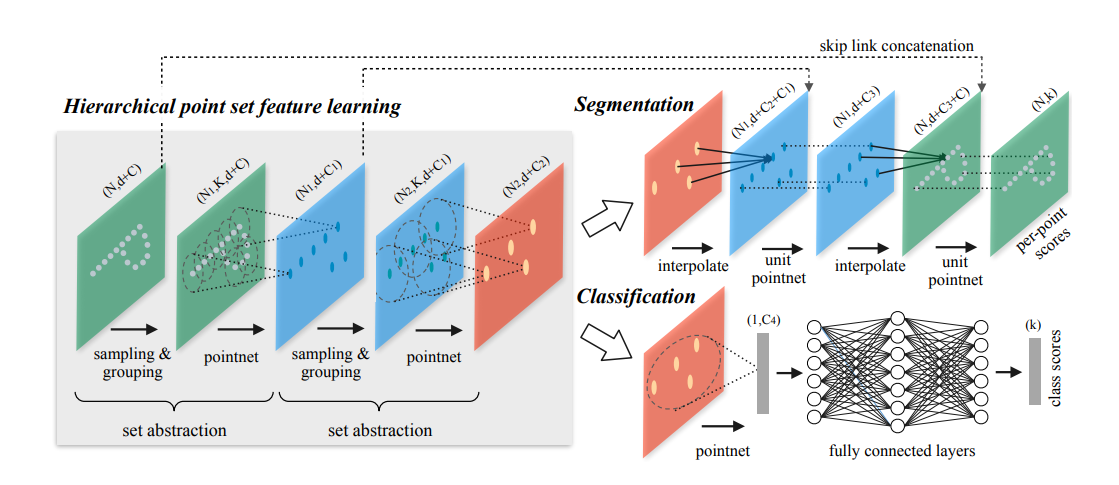 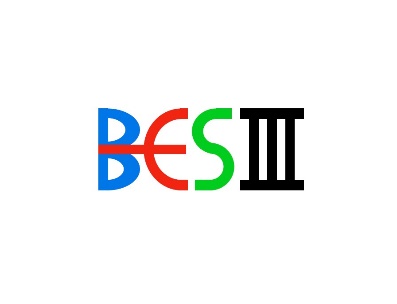 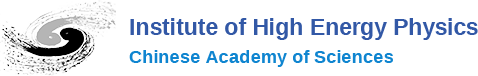 7
Our Model
PointNet model on BESIII (Main Drift Chamber data)
Input data：Hits(wirePos_x, wirePos_y, rawDriftTime)
Output: 
1. track index prediction for each hit (clustering)
2. track parameters  for each predicted track (fitting)
Model:
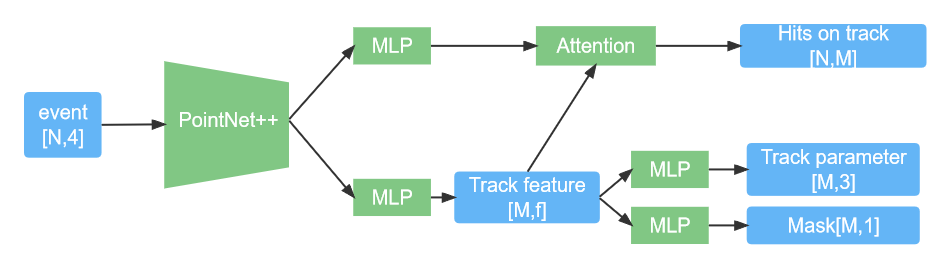 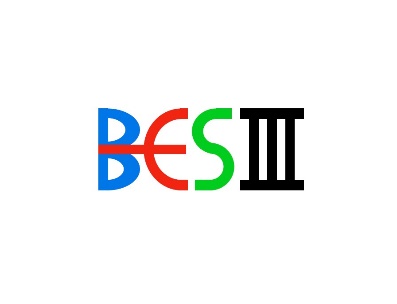 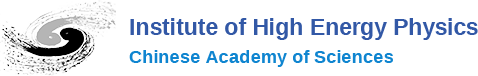 8
Loss function
Clustering loss
Cross entropy loss for hits clustering



Binary entropy loss of the classification for default numbers of clusters


Track parameters loss
Frobenius Norm Loss
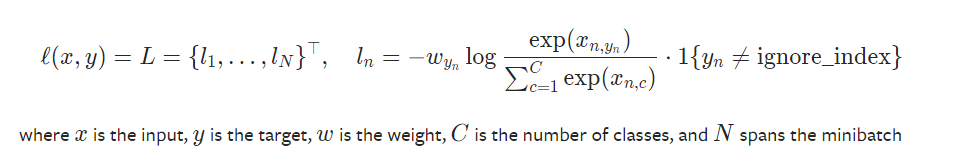 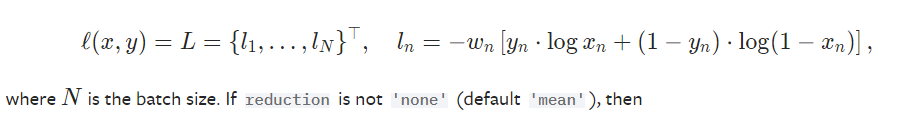 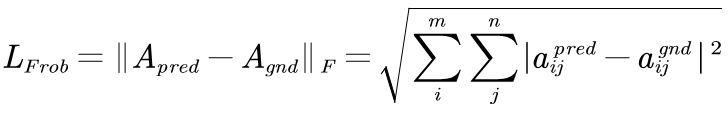 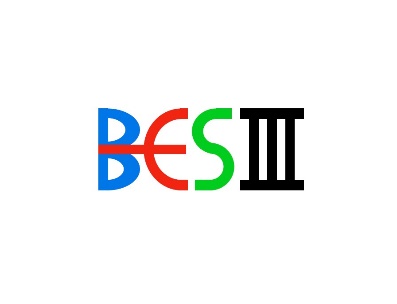 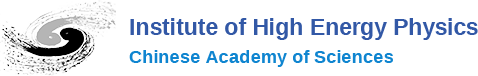 9
Training results on PointNet model
Data set: 
Training: 120k rhoPi events
Validation: 15k rhoPi events (validate every 5 epochs)
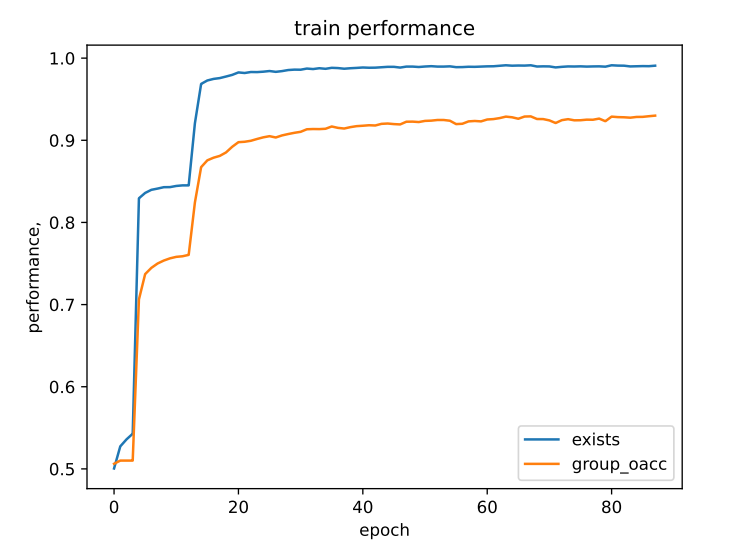 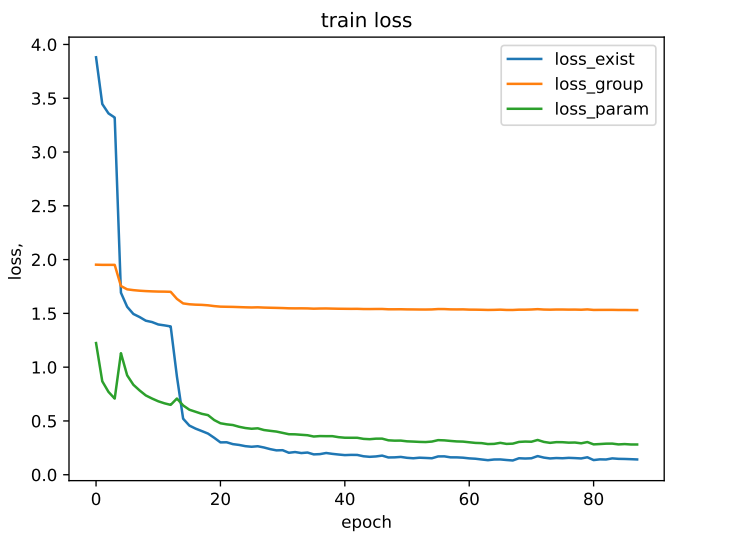 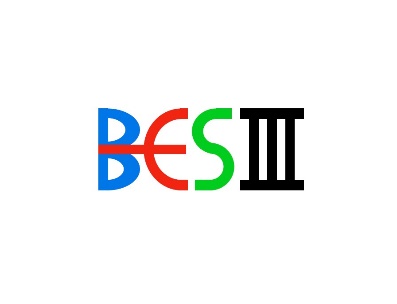 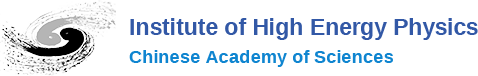 10
Clustering performance parameter definition
Hits efficiency: 

Hits purity:

Tracks efficiency:
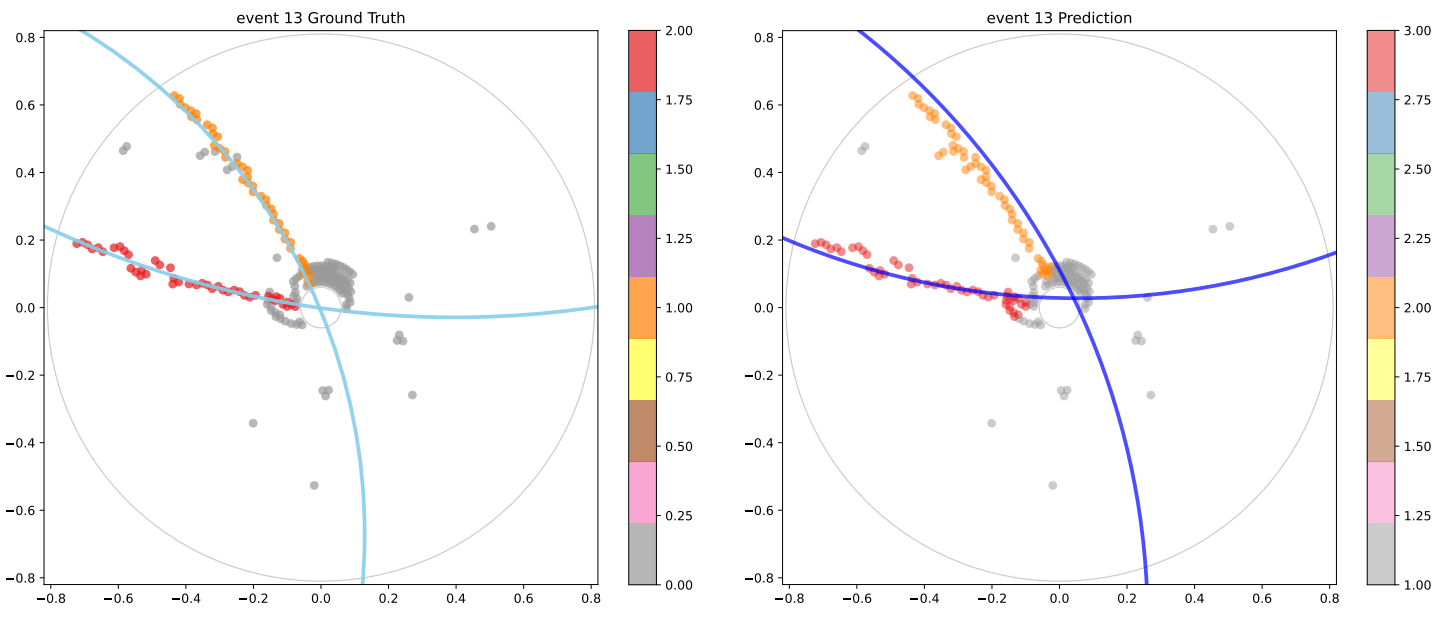 Test set1 (15k events)：
Hit eff: 93.33% 
Hit purity: 92.08%
Track eff: 93.83%

Test set2 (44k events)：
Hit eff: 93.2%
Hit purity: 92.01%
Track eff: 93.8%
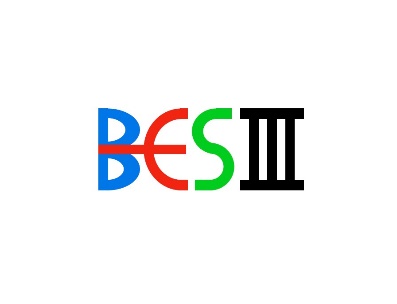 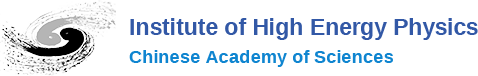 11
Fitting performance results
Pt distribution
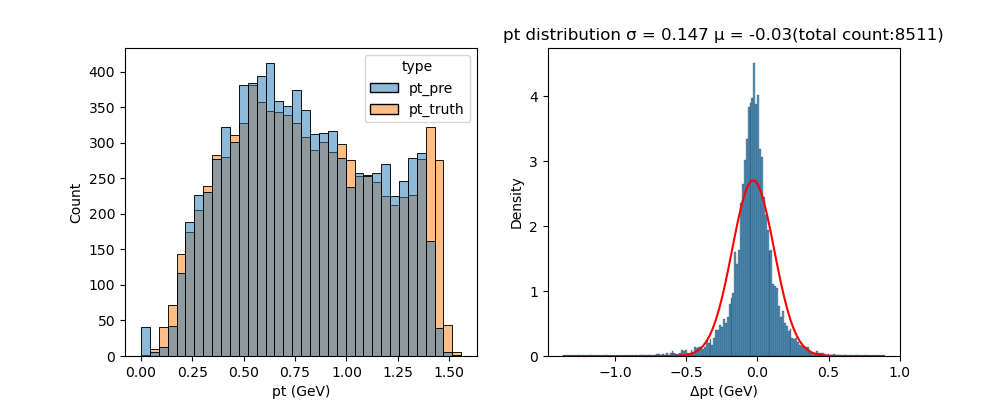 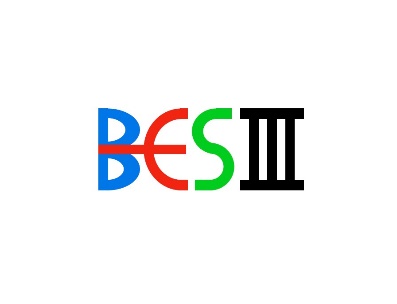 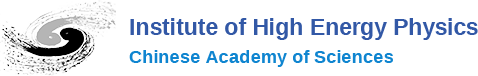 12
Fitting performance  results
d0 distribution
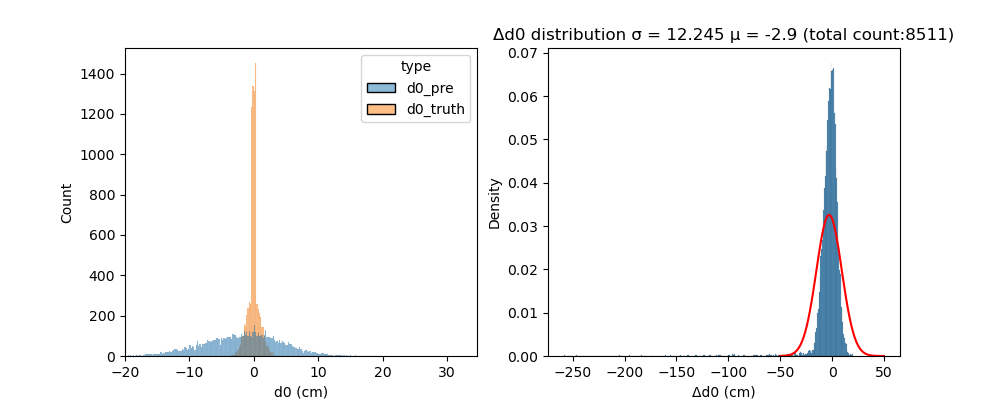 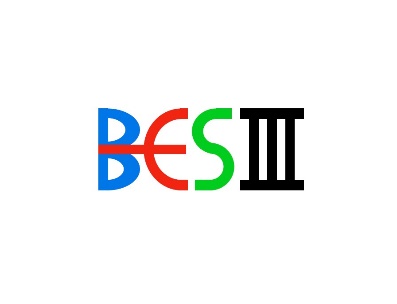 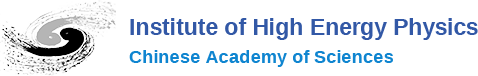 13
Difficulties and next step
Clustering problem
The numbers of tracks in every event are not sure, it’s more like a unsupervised machine learning.
It’s different from the segmentation problem in PointNet.
Possible solution:
Kernel Spectral Clustering








Hierachical Clustering
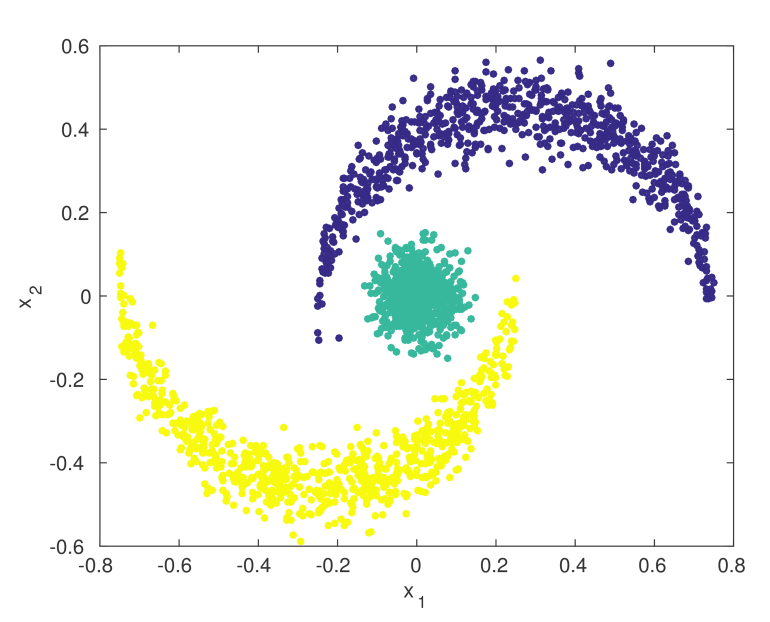 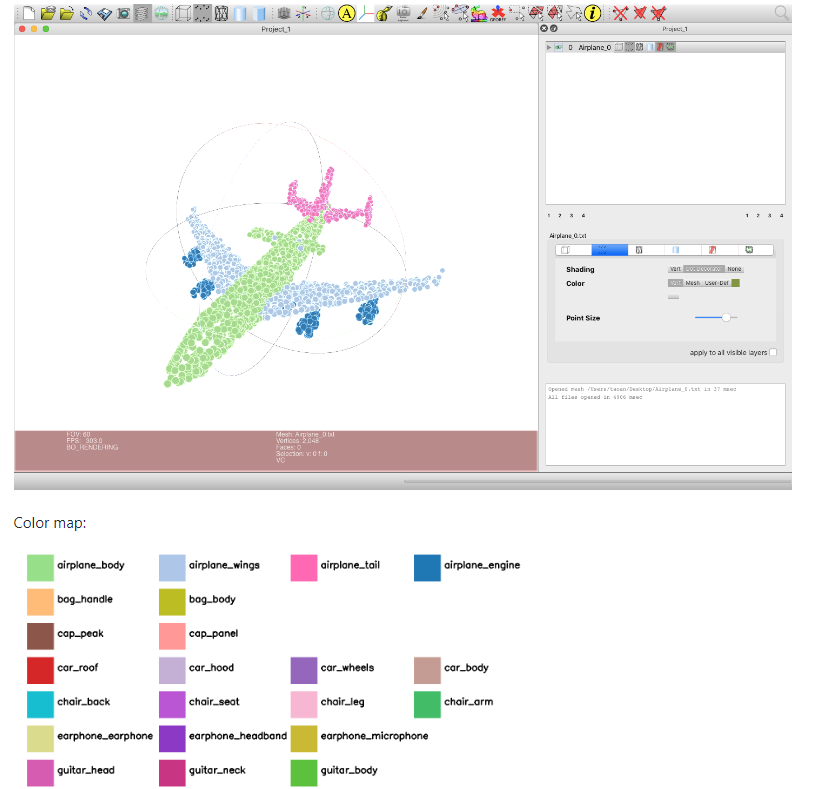 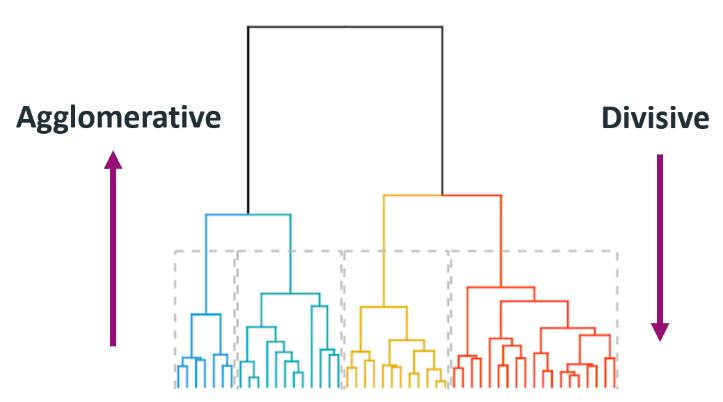 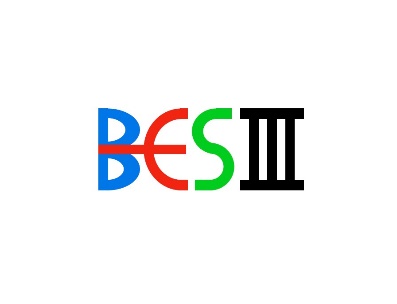 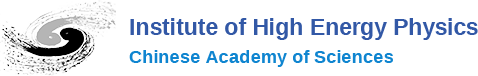 14
Difficulties and next step
2. Inform physics knowledge attempt
New loss function:
	Sum distance from hits to track
	(x, y) are wire positions, (cx, cy) are the center of the track circle, r is the radius of the track circle



Similar idea in Physics-informed neural networks [3]
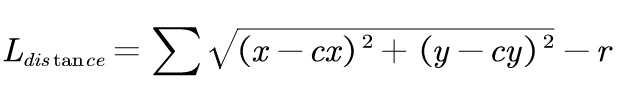 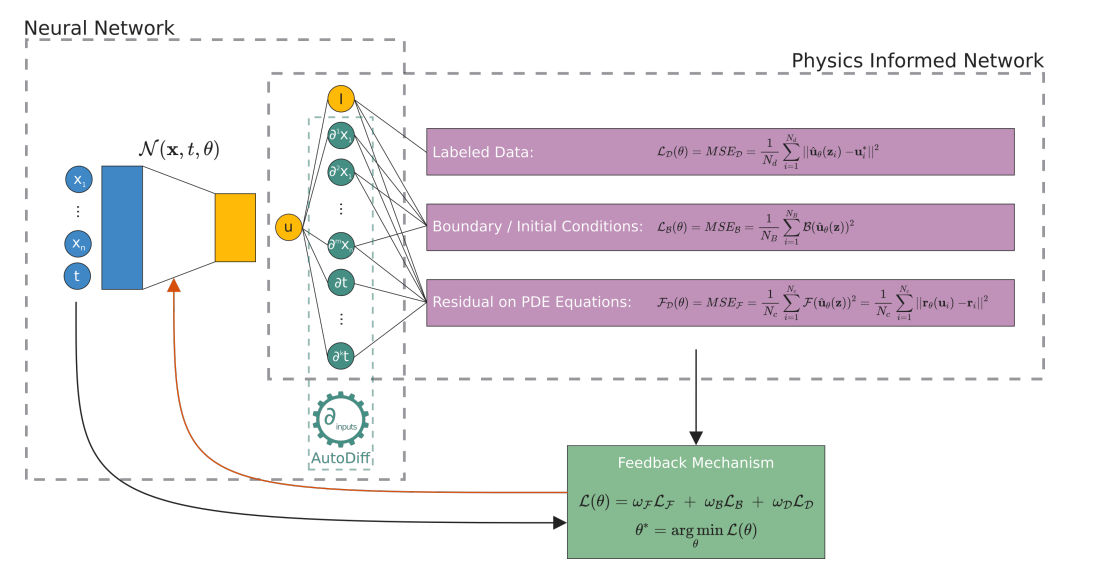 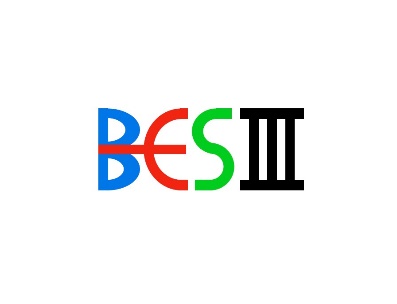 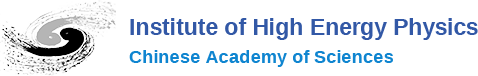 15
Summary
We propose a novel neural network approach for drift chamber tracking
An end-to-end multi-trajectory tracking
Hit clustering and track estimation simultaneously
Preliminary performance of this work is promising
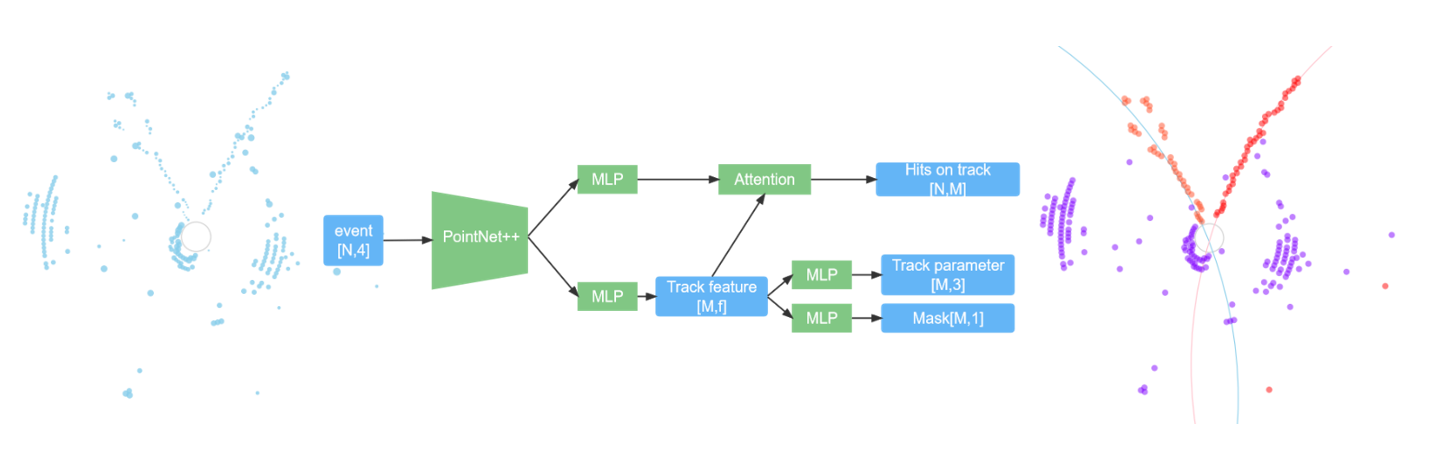 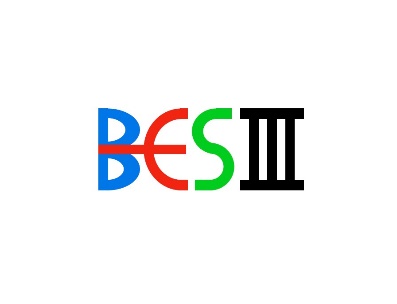 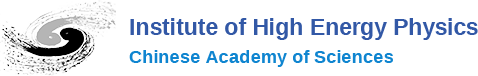 16